Using Your Individual Program Data to Measure Impact and Improve Decision Making
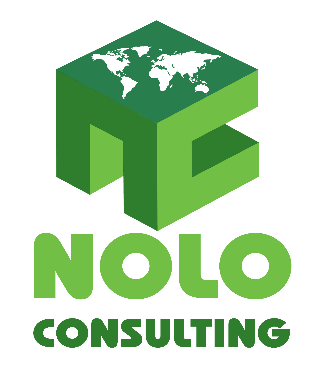 March 19, 2015
Jackson, Mississippi
Welcome and Introductions
Review of Training Sessions I and II
Parking Lot Items
Defining Program Goals and Objectives [Action Plans]
Data Plans
Training Background, Objectives and Expectations
To increase understanding of the need to analyze and evaluate data for program improvements
To practice using program data for data analysis; 
To receive information to apply in the evaluation of program data analysis in order to facilitate program improvement.
 How do we organize our data for analysis?
Data, data quality, measures, and relationships
Quantitative Data Examples and Practice
Qualitative Data Examples and Practice
Practice: Alignment of Program Goals for Successful Five Year Program Implementation
Wrap Up and Q & A
Agenda
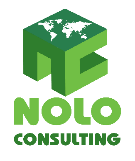 Program Goal: The agency will change the culture of the importance of daily attendance. 
Objectives: To obtain perfect attendance.
Expected Outcome(s): Increase the amount of students that have perfect attendance.
Action Plan – Goal 1
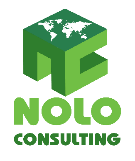 Program Goal: “Name” Head Start Program will raise awareness and support the implementation of “attendance matters culture” and engage children, families, schools, and the entire community.
Objectives: “Name” Head Start Program will monitor attendance data regularly [weekly] to identify students who are absent 10 percent of the time, and provide the families early intervention and increase parental awareness about the importance of school attendance, arriving on-time, and the resources/supports available. 
Outcome: Create a positive center climate, increase engagement with children and families through family involvement; create a culturally responsive environment; educate parents about the risk factors of absenteeism, and support school readiness.
Suggested Version Goal 1
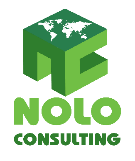 Program Goal: Improve agency communication support systems.
Objectives: To replace existing telecommunication links with high speed Internet at all centers. Replace all old telephone systems at all systems.
Expected Outcome(s): Improved access to all business applications for tracking HS systems and more reliable two-way communication with parents and staff.
Action Plan – Goal 2
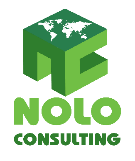 Program Goal: The agency will improve its technological capabilities, which will enable the program to effectively communicate with staff, parents and the community.
Objectives: To install a communication system at 5 HS/EHS centers that will enable staff to communicated effectively throughout the centers. 
Expected Outcome(s): Staff will effectively communicate needs, concerns and pertinent information to ensure the safety and well being of staff and children.
Action Plan – Goal 2
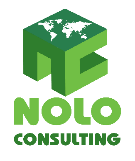 Program Goal: The agency will improve technology every three to five years.
Objectives: To enhance the productivity of our staff.
Expected Outcome(s): To have more exposure for children and staff and improve the day-to-day business operation flow.
Action Plan – Goal 2
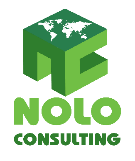 Program Goal: ABC Head Start will run a state of the art technology system with networks that give access to information and applications that are appropriate for an organization with a mission to empower individual and improve communities.
Objective:  ABC Head Start will install high-speed Internet at all centers, upgrade telephone communication systems and provide teachers with communication training and tools to enhance their ability to conduct virtual educational conferences with educators, colleagues and parents by the end of 2015.
Outcome: Well-thought-out technology plans can lead to greater productivity, increased staff morale, and improved service to families, community partners and children.
Suggested Version  Goal 2
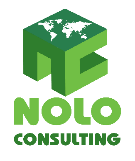 Program Goal: Expand our reach to local families in and outside of program by bringing quality services including health, mental health and education services.
Objectives: To partner with school districts to locate [HS] eligible children. 
Expected Outcome(s): Increase the number of children who are school ready, increase health awareness and decrease health and dental issues.
Action Plan – Goal 3
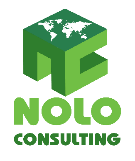 Program Goal: “Name” Head Start Program will be recognized as the most accessible and effective Early Childhood Education agency connecting parents and “most at need” communities with information on quality and comprehensive services offered to young families in the county.
Objectives: “Name” Head Start Program will lead a collaboration with Public School District and Health Department leadership and organize three events (Spring, Summer and Fall) to promote registration and health clinic open house at Head Start locations across the county. 
Outcomes: Increase knowledge of parents and most at need communities about access to health services and empower parents to enroll children early childhood programs that satisfy their educational and developmental needs.
Suggested Version Goal 3
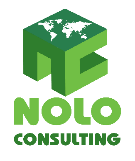 Do program goals give voice to the shared vision within your program and help everyone?
Does it goes beyond current expectations?
Is it Organization-wide?
Is it supported or based on a current Community Assessment and Self-Assessment data?
Does it reflect where the program wants to be 5 years from now?
Does it address legacy expectations to the children, families, and the communities you serve?
Does it include “innovation” in addition to “compliance”?
Does not only meet the Head Start Program Performance Standards but strengthen services for children and families?
Does it motivate by engaging emotions?
Question Check . . . Goal
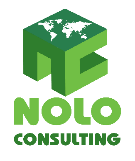 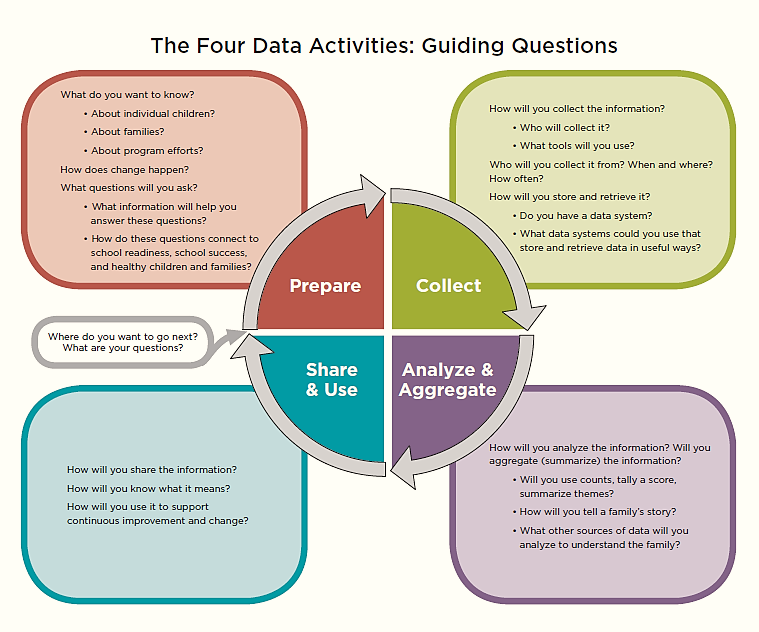 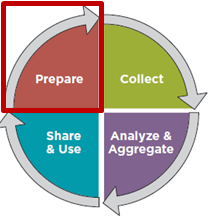 What  do we do? And Why?

Head Start program operations are guided by:
Head Start Program Performance Standards (HSPPS), 
Other federal and state regulations, 
Local licensing requirements, 
Community factors, and
Goals/mission of the agency (example: To make the most positive impact on the school readiness of the child.)

A process for data collection and analysis should be consistent with these and other regulations.
Data Activities: 1. Prepare
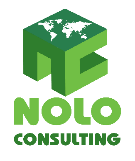 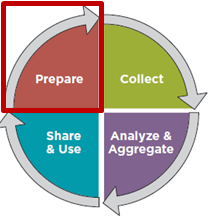 What do we want to know?

The first step in the data analysis process is to forming one or more specific questions to be examined. 
Are the questions worded in a way that was consistent with federal standards, other regulations, and organizational purposes? 
Are the questions effective in guiding the collection and analysis of data? 
Questions can ask for general or limited information.
Data Activities: 1. Prepare
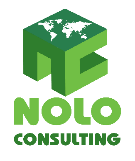 [Speaker Notes: Data Analysis Process Key Components: Purpose & Questions

While some context issues are not under the direct control of the agency or program, they do represent issues that need to be considered as they investigate issues over which they do have influence.]
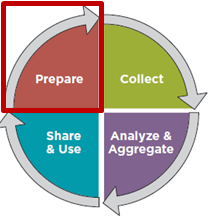 Example: Tying Data Collection to Needs and Goals

Identified Need: Improvement in mathematics problem solving in the elementary grades.

Goal: By May 2004, 85% of 4th grade students in each sub-group will perform at proficient levels in mathematics problem solving as measured by the district math assessment.

Question: How effective is the after-school math tutoring program for English Language Learners?
Data Activities: 1. Prepare
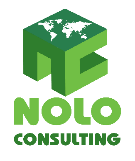 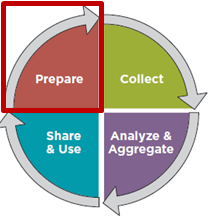 Activities include: 
Creating a data plan
Identifying data to collect in order to answer critical questions
Establishing methods for collecting data
Setting clear roles for stakeholders (parents, governing boards, staff, community members) in data collection
Establishing a timeline for data collection
Data Activities: 1. Prepare
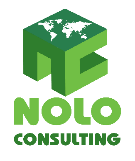 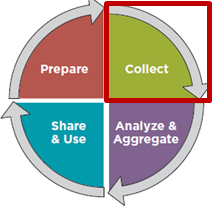 What information can help us answer our question(s)?

Need to plan data collection carefully [and understand the question well] to avoid the following:

Too little data to answer the question
More data than in necessary to answer the question
Data that is not relevant to answer the question
Data Activities: 2. Collect
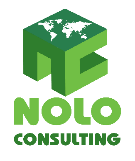 [Speaker Notes: Data Analysis Process Key Components: Data Collection]
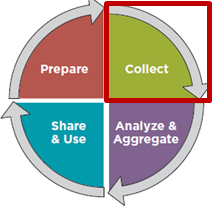 Data Collection Sources: 
Primary (ex. Observations, questionnaires, interviews, child/family files) vs. Secondary (ex. online resources) 

Major data sources in HS and EHS include:
Community Assessment
Program Information Report (PIR)
Ongoing monitoring
Self‐Assessment
Child outcomes data
Federal review reports
Fiscal reports
Health services data tracking
Family services data tracking
Other services related to tracking i.e. mental health, disabilities
Data Activities: 2. Collect
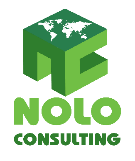 [Speaker Notes: Data Analysis Process Key Components: Data Collection]
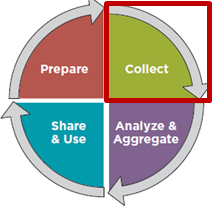 Secondary Data Collection:
HSES PIR
Community Action CNA
US Census
Other 


Primary Data Collection:
Key Informant Surveys
Parent Needs Surveys
Data Activities: 2. Collect
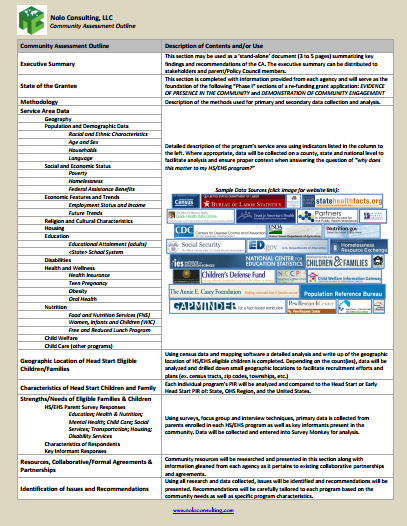 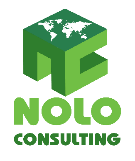 [Speaker Notes: Data Analysis Process Key Components: Data Collection]
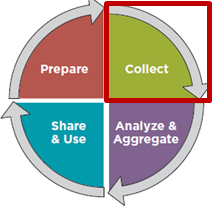 Planning the data collection process

What types of data are most appropriate to answer the questions?
How much data are necessary?
Who will do the collection? Who will enter the data into the record-keeping system?
When and where will the data be collected?
How will the data be compiled and stored?
Who will check for accuracy and how will they do it?
Data Activities: 2. Collect
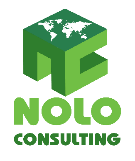 [Speaker Notes: Data Analysis Process Key Components: Data Collection]
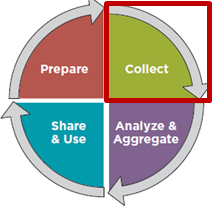 Data Activities: 2. Collect
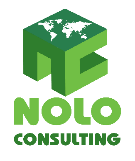 [Speaker Notes: Data Analysis Process Key Components: Data Collection]
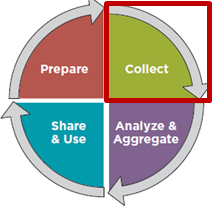 Data Activities: 2. Collect
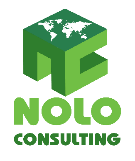 [Speaker Notes: Data Analysis Process Key Components: Data Collection]
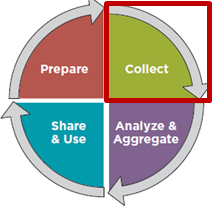 What information can help us answer our question(?)

Are we making progress towards  the Family Outcome of Positive Parent-Child Relationships? Are we helping our families connect with their children in positive ways?

Identify indicators of progress:
Measures of effort = count how much family programming is offered, captures what is done by does not tell you if it worked

Measures of effect = measurement of changes in knowledge or behavior as a result of the activity
Data Activities: 2. Collect
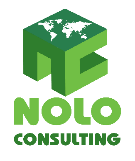 [Speaker Notes: Data Analysis Process Key Components: Data Collection]
Data Activities: 2. Collect
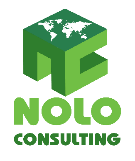 Source: Is My Program Making Progress Toward Family Outcomes?
(A Tool in Development) - Office of Head Start 2nd National Birth to Five Leadership Institute - April 30, 2013
[Speaker Notes: Data Analysis Process Key Components: Data Collection]
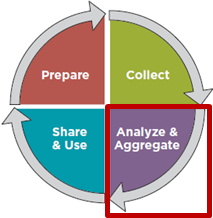 How do we organize our data for analysis?

Deciding on how to prepare the data for analysis requires a basic understanding of different types of data and methods for aggregating
Data Activities: 3. Aggregate and Analyze
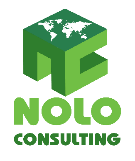 [Speaker Notes: Data Analysis Process Key Components: Data Analysis Procedures and Methods]
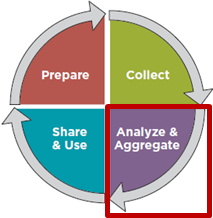 Two Basic Forms of Data

Qualitative Data: Expressed in verbal or narrative format (focus groups, interviews, open ended questionnaire items). Involving distinctions based on qualities.
Ex. Family Partnership Agreements, Policy Council minutes, Teachers anecdotal records, Mental Health consultant’s observations

Quantitative Data: Expressed in numerical terms – can be measured.  
Ex. PIR, child performance tracking, health data tracking, CLASS results
Data Activities: 3. Aggregate and Analyze
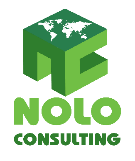 [Speaker Notes: Data Analysis Process Key Components: Data Analysis Procedures and Methods]
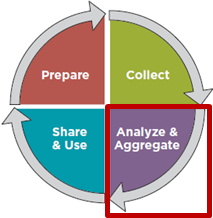 Data Quality

Validity: The data represents the contents accurately; assessment tools measures what is actually supposed to measure. “Am I measuring what I think I’m measuring?”

Reliability: The data is dependable or consistent; assessment tools measure whatever it is measuring well, it needs to provide consistent, dependable information each time it is used.
Inter-rater reliability – different assessors/raters reach the same conclusion
Internal consistency – items in the same tool all measure the same area of learning 
Test-retest reliability – if the assessment is repeated in a short period of time, you get the same results
Data Activities: 3. Aggregate and Analyze
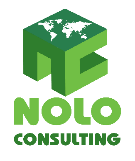 [Speaker Notes: Data Analysis Process Key Components: Data Analysis Procedures and Methods]
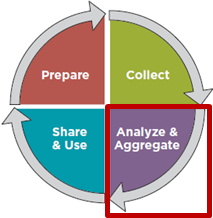 Measures of Central Tendency: Average or mean

Example 1 (calculating the mean):
Scores = 64, 70, 80, 90, 98, 100
Sum of scores divided by the number of scores:
64 + 70 + 80 + 90 + 98 + 100 = 582
582/7 = 83.14
Example 2 (calculating the mean number of words from 1 to 10 that children in one classroom know):


Sum of scores: 8 + 9 + 10 + 10 + 7 + 6 + 8 + 5 + 9 + 10 = 82
Average = sum of scores divided by number of children = 82 / 10 = 8.2
Data Activities: 3. Aggregate and Analyze
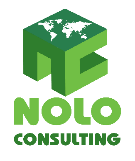 [Speaker Notes: Data Analysis Process Key Components: Data Analysis Procedures and Methods]
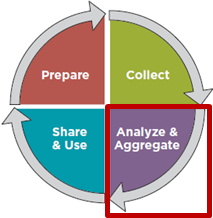 Measures of Central Tendency: Median
The median refers to the score in the middle or at the 50th percentile. 
Example 1
Organize scores from smallest to largest
Scores = 64, 70, 80, 80, 90, 98, 100
If the number of scores is odd, find the score in the middle.
64, 70, 80, 80, 90, 98, 100
Median = 80
Example 2
Scores = 64, 70, 80, 80, 90, 98, 100, 100
If there is an even number of score, average the two in the middle.
64, 70, 80, 80, 90, 98, 100, 100
80 + 90 = 170 / 2 = 85
Median = 85
Data Activities: 3. Aggregate and Analyze
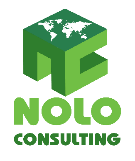 [Speaker Notes: Data Analysis Process Key Components: Data Analysis Procedures and Methods]
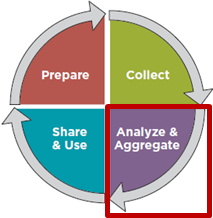 Measures of Central Tendency: Mode

The mode is the most frequents response or score.

Example 1
Scores: 6, 70, 80, 80, 90, 98, 100
Mode = 80 
Example 2
Scores: 64, 70, 80, 80, 98, 100, 100, 100
Mode = 100
Data Activities: 3. Aggregate and Analyze
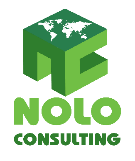 [Speaker Notes: Data Analysis Process Key Components: Data Analysis Procedures and Methods]
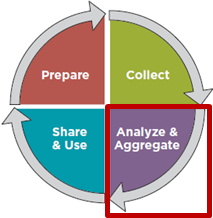 Measures of Dispersion: Range and Variance
Data Activities: 3. Aggregate and Analyze
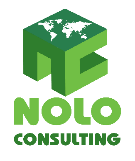 [Speaker Notes: Data Analysis Process Key Components: Data Analysis Procedures and Methods]
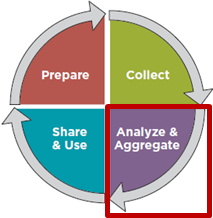 Measures of Dispersion: Standard Deviation
The average distance to the mean.
Data Activities: 3. Aggregate and Analyze
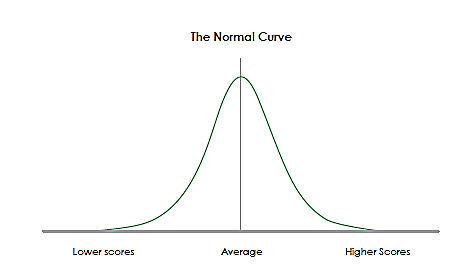 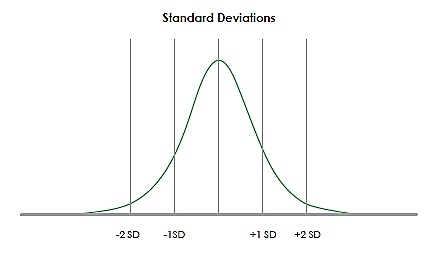 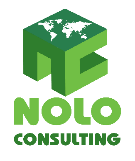 [Speaker Notes: Data Analysis Process Key Components: Data Analysis Procedures and Methods]
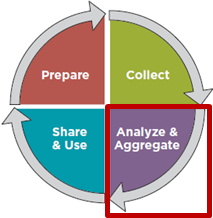 Measures of Dispersion: Standard Deviation
Data Activities: 3. Aggregate and Analyze
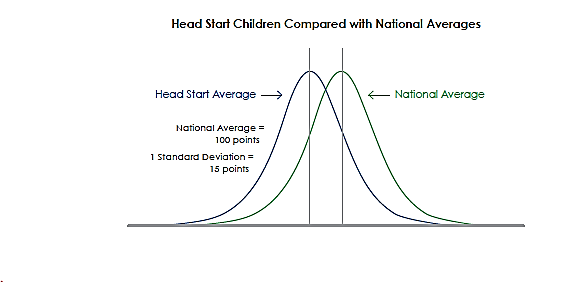 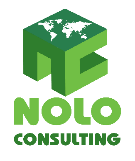 [Speaker Notes: Data Analysis Process Key Components: Data Analysis Procedures and Methods]
Useful Keyboard Shortcuts!
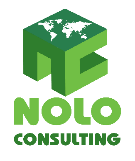 Column ChartUseful to show a single point comparison
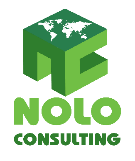 Clustered ColumnsComparing multiple data points across multiple sites
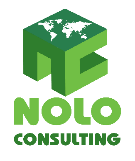 100% Stacked ColumnsFor looking at distribution of factors that equal 100%
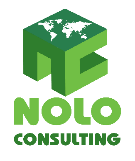 Stacked ColumnsFor comparing multiple factors when total does not equal 100%
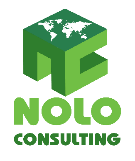 Pie ChartFor looking at distribution of factors that equal 100%
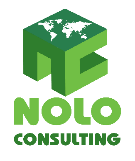 Bar ChartFor looking at multiple factors – especially those with long labels
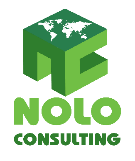 Line GraphTo look at data over time
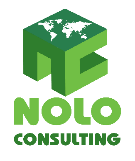 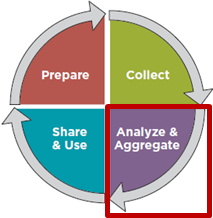 Strategies for Quantitative Analysis:

Visualizing the Data: creating a visual “picture” or graphic display of the data
Example: 2013 SAIPE

Exploratory Analysis: Look at the data to identify/describe: “what’s going on?”
Example: TSG Data – Child Outcomes and Growth

Trend Analysis: Looking at data collected at different periods of time
Example: PIR Data 2007-2012

Estimate: Using actual data values to predict a future value
Data Activities: 3. Aggregate and Analyze
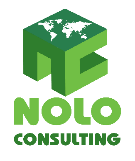 [Speaker Notes: Data Analysis Process Key Components: Data Analysis Procedures and Methods
Exploratory Data Analysis – what you do to get familiar with the data (vs. explanatory data analysis)]
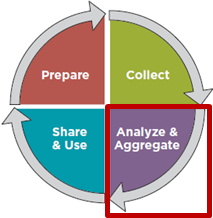 Qualitative Analysis:
Involves identification, examination and interpretations of patters and themes in textual data
Fluid process highly dependent on the evaluator and context of the study

Need to ask yourself:
What patterns or themes emerge?
Are there deviations from the patters?
What story emerges?
Do the patterns suggest additional data needs?
Data Activities: 3. Aggregate and Analyze
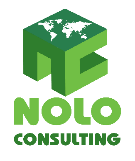 [Speaker Notes: Data Analysis Process Key Components: Data Analysis Procedures and Methods]
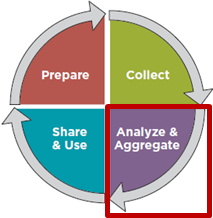 What do the results mean?
Presenting the result(s) of the analysis; and,
Providing additional information that will allow others to understand the meaning of the results.
Communicate clearly in a “factual” statement what the data say without any interpretation. 
“Factual” observations are the first step in the data analysis process and they provide the basis for making sound inferences.
 Not all observations are “factual”
 Observations can be colored by biases, assumptions, prejudice
Data Activities: 3. Aggregate and Analyze
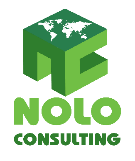 [Speaker Notes: Data Analysis Process Key Components: Interpretation / Identification of Findings]
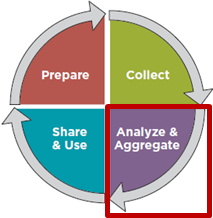 Data Interpretation Suggested Process
Gather the data set(s) and data displays that relate to the question under investigation and make them available to all team members. 
Appoint a note taker for this protocol and record the question that you are investigating on the Data Analysis Worksheet and on a piece of chart paper.
Observe. . . During this step concentrate on making objective observations about what is in the data. Do not attempt to make judgments about why the data may appear as they do. 
Take turns making factual observations: “I see, I observe, I notice” and note taker record input.
Remember that inferences you are making need to be based on the evidence you observed in the data.
Data Activities: 3. Aggregate and Analyze
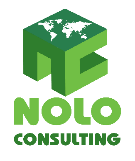 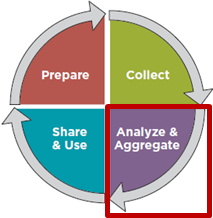 When all observations have been made, review them as a team. 
Code or group the observations into categories of findings.  
As a team, review the categorized findings. 
Make a list of what the team can now infer about the focusing question. 
The note taker should record the list on chart paper.
RESULT: List clarifying questions or tentative conclusions
Data Activities: 3. Aggregate and Analyze
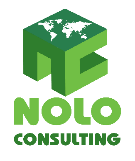 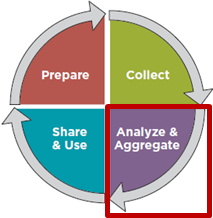 Suggested questions for deeper analysis
How do the data sets compare to each other? 
What are the commonalities among a given data set? 
What patterns or similarities are evident across different data sets? 
What inconsistencies or discrepancies (if any) are evident? 
Is there anything you expected to see but don’t? 
What is not represented in the data? 
What questions do the data raise?
What assumptions might be underneath what you are noticing in the data? 
What clues help explain why a certain population is meeting or missing targets? 
What areas in the data stand out as needing further explanation? Why? 
 What patterns or themes do you see in the observations?
Data Activities: 3. Aggregate and Analyze
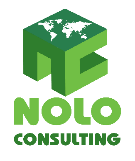 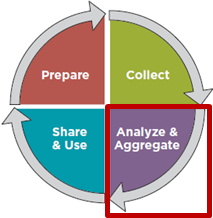 Data Activities: 3. Aggregate and Analyze
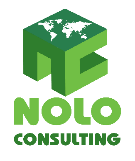 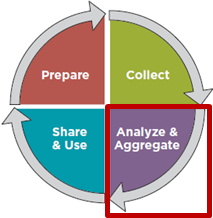 Aggregate and Analyze…Activities include: 
Examining data to identify what is working and what is not working 
Identifying trends in needs, strengths, and challenges 
Connecting different data types and sources to get a bigger picture 
Comparing data, such as conducting a longitudinal analysis that compares the same data from year to year, or comparing Head Start data to external local, state, or national data
Data Activities: 3. Aggregate and Analyze
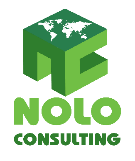 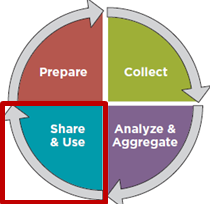 What do we have to say?

This is an opportunities to tell the story of the data you have collected, analyzed, and interpreted.
Good writing is structured to provide information in a logical sequence.
Good writing takes its audience into account.
Data Activities: 4. Use and Share
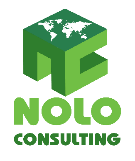 [Speaker Notes: Data Analysis Process Key Components: Writing, Reporting, and Dissemination]
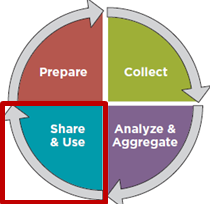 How do we tell the story of our data?

Provide findings in relation to a benchmark, such as state findings compared to national or regional findings
Start with giving an overall picture, or highlights, then target specific findings
Include pictures, graphics
When possible include quotes or stories that connect the findings to real people
Break out important information in text boxes to make it more reader friendly
Keep it brief
Refer to the data in the most significant way; 20 percent of the children or 1 in 5 children
Data Activities: 4. Use and Share
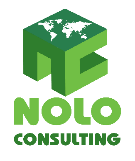 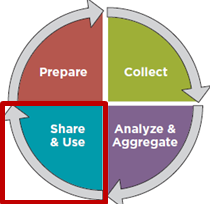 How do we tell the story of our data? (cont.)

Use specific numbers when possible and use the most recent data available
Balance the positive and negative of data findings; less than a quarter or more than 75% 
Be careful not to generalize when dealing with very small numbers
Explain why findings included in the report are important and how specific audiences could use the data to improve programs.
Always credit the source of the data (when, how, by whom it was collected)
Provide links to additional resources at the end
Include case studies when possible
For some audiences, organize data and present logical illustration of how the data was managed.
Data Activities: 4. Use and Share
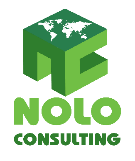 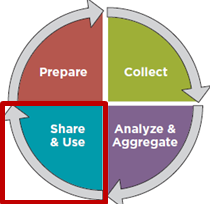 Use and Share…Activities include: 
Presenting data graphically to provide information in user-friendly ways 
Establishing systematic solutions to identified problems 
Identifying new goals and new critical questions based on the results of data analysis 
Sharing results with stakeholders (staff, parents, governing bodies, community members, etc.)
Data Activities: 4. Use and Share
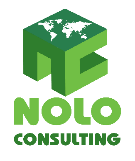 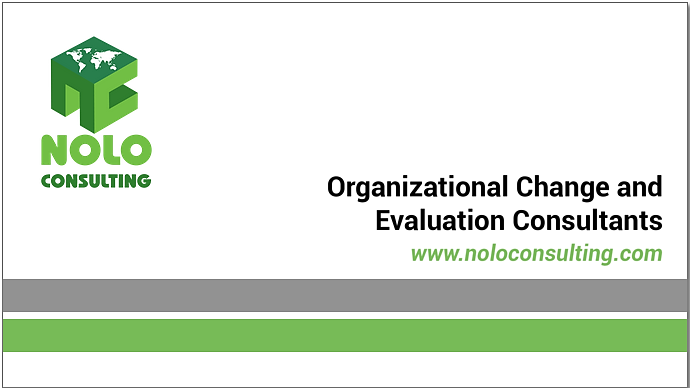 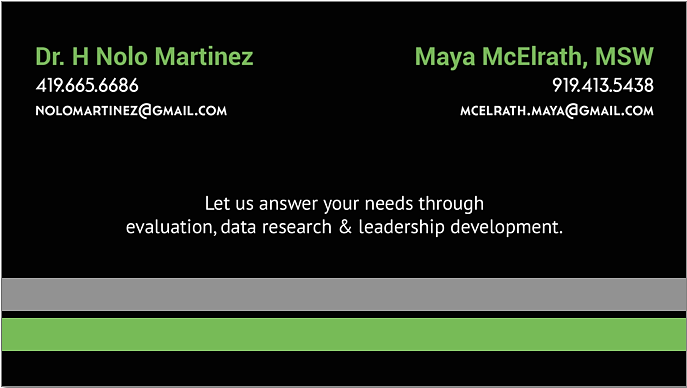 www.noloconsulting.com